Краткая презентация  образовательной программы МДОУ «Детский сад № 241»г. Ярославля
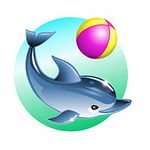 Дополнительный раздел
Характеристика ДОУ
Муниципальное дошкольное образовательное учреждение «Детский сад  № 241»
 г. Ярославля
Адрес: город Ярославль, ул. Закгейма, дом 2а
Телефоны:
(код города 4852) 31-30-15, 32-70-45
E-mail: yardou241@yandex.ru
Количество групп в  ДОУ
В детском саду функционирует 12 групп (на 01.09.2023) – 2 раннего возраста и 10 дошкольных групп: из них 2 – группы компенсирующей направленности для детей с тяжелыми нарушениями речи, 7 групп комбинированной направленности для детей с ЩВЗ (ТНР), 1 группа комбинированной направленности для детей с ОВЗ (ЗПР).
 Численность воспитанников  – 276 детей.
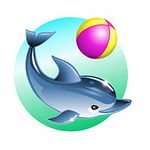 ВОЗРАСТНЫЕ И ИНЫЕ КАТЕГОРИИ ДЕТЕЙ, НА КОТОРЫХ ОРИЕНТИРОВАНА ПРОГРАММА
Подавляющее 
преобладание 
детей русской
 национальности
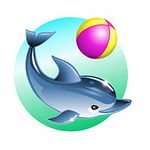 Возрастные психофизические особенности развития каждого возраста детей
Дети от 2-3 лет - «ДУМАЮ, ДЕЙСТВУЯ!»
Ключ возраста: До 5 лет все основные психические процессы -внимание, мышление, память носят у ребенка непроизвольный характер.
Дети от 3-4 лет - «Я САМ!»
Ключ возраста: в период от 2,5-3,5 лет ребенок проживает кризис трех лет. Он начинает осознавать себя отдельным человеческим существом, имеющим собственную волю. Его поведение-череда «Я хочу!» и «Я не хочу!»; «Я буду!» и «Я не буду!».
Дети с 4-5 лет - «ЛЮБОЗНАТЕЛЬНЫЕ ПОЧЕМУЧКИ!»
Ключ возраста: Четырехлетний ребенок часто задает вопрос «Почему?». 
Ему становятся интересны связи явлений, причинно — следственные отношения.
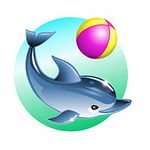 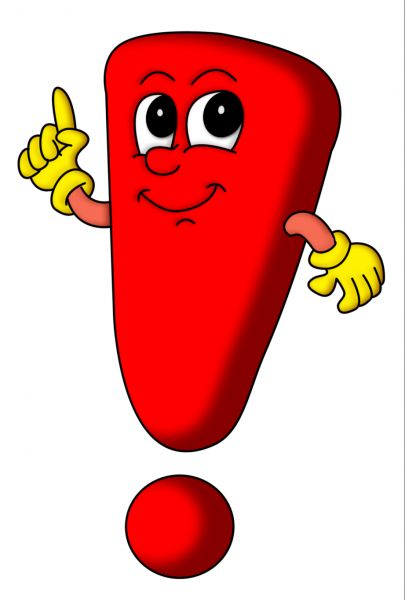 Образовательная   программа ДОУ разработана на основе ФГОС ДО и соответствует ФОП ДО
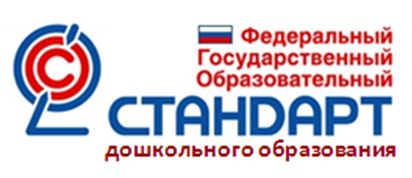 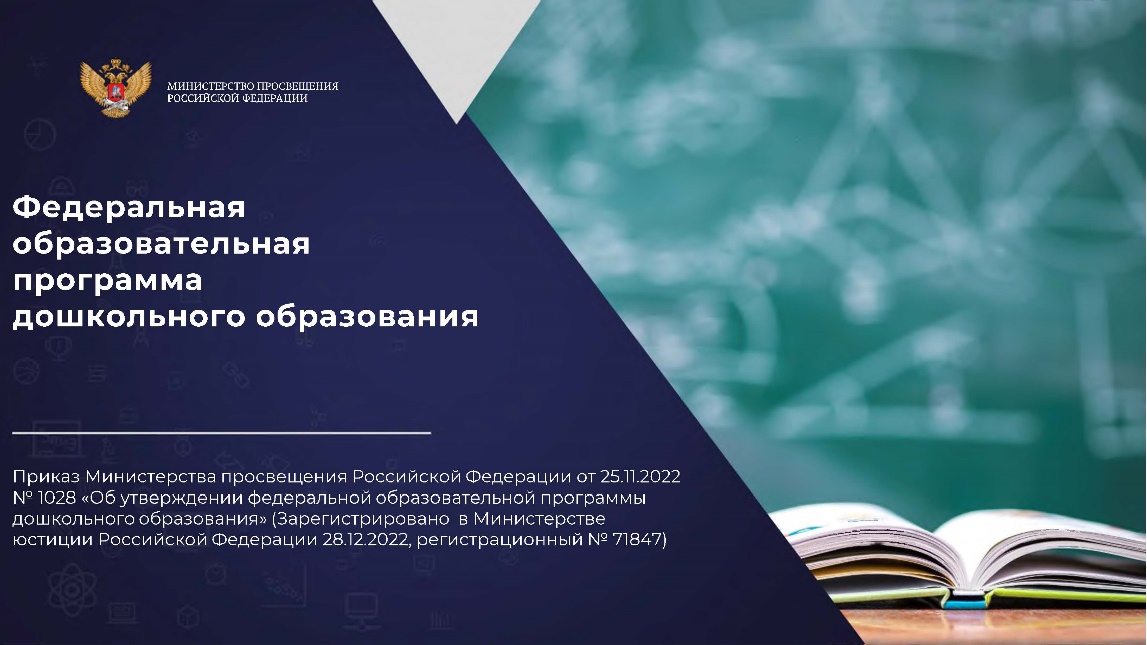 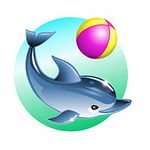 Программа позволяет реализовать несколько основополагающих функций  дошкольного уровня образования:
1) обучение и воспитание ребенка дошкольного возраста как гражданина Российской Федерации,  формирование основ его гражданской и культурной идентичности на соответствующем его возрасту  содержании доступными средствами; 
2) создание единого ядра содержания дошкольного образования (далее - ДО), ориентированного на  приобщение детей к традиционным духовно-нравственным и социокультурным ценностям российского народа, воспитание подрастающего поколения как знающего и уважающего историю и культуру своей семьи, большой и малой Родины; 
3) создание единого федерального образовательного пространства воспитания и обучения детей от  рождения до поступления в общеобразовательную организацию, обеспечивающего ребенку и его  родителям (законным представителям) равные, качественные условия ДО, вне зависимости от места  проживания.
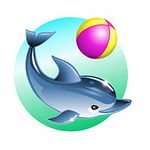 ОСОБЕННОСТИ ОБРАЗОВАНИЯ
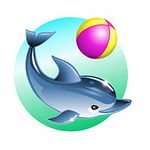 ИСПОЛЬЗУЕМЫЕ ПРИМЕРНЫЕ ПРОГРАММЫ
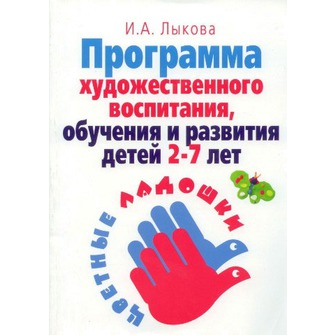 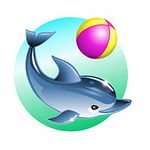 Возрастные психофизические особенности развития каждого возраста детей
Дети с 5-6 лет - «УЖЕ БОЛЬШИЕ»
Ключ возраста: В развитии ребенка происходит большой скачок: появляется способность управлять своим поведением, а так же процессами внимания и запоминания.

Дети с 6-7 лет - «МЕЧТАТЕЛИ, ПОМОЩНИКИ, БУДУЩИЕ УЧЕНИКИ!»
Ключ возраста: Произвольность поведения и психических процессов имеет решающее значение для успешности школьного обучения, ибо означает умение ребенка подчинять свои действия требованиям учителя
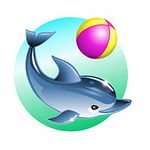 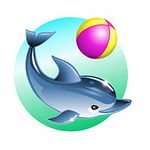 Основные формы сотрудничества  с родителями (законными представителями) воспитанников
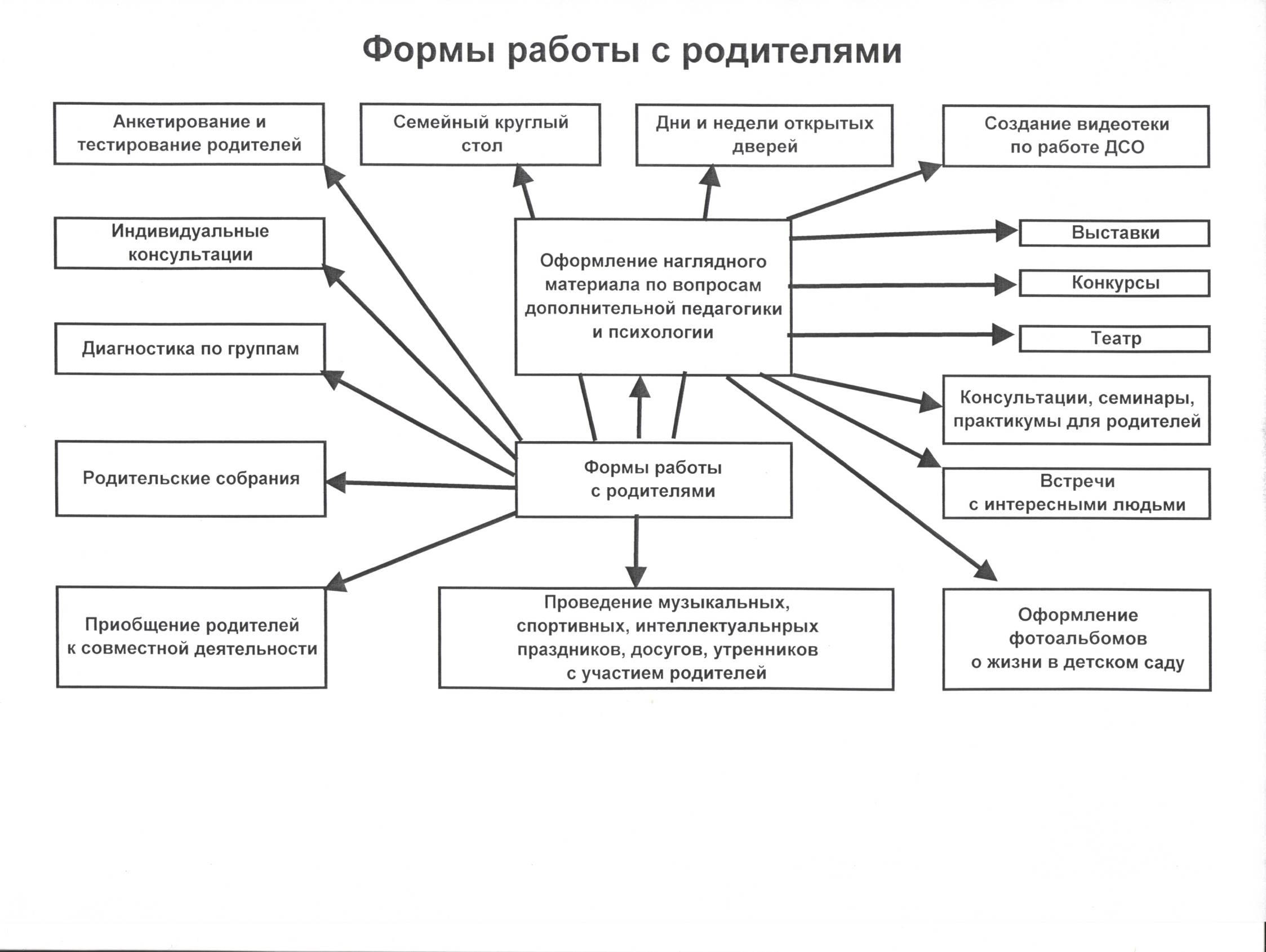 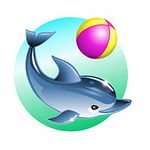 Модель сотрудничества семьи и детского сада
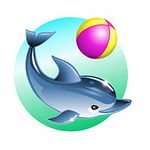 СПАСИБО ЗА ВНИМАНИЕ!
МЫ ВСЕГДА ГОТОВЫ К ОБЩЕНИЮ С ВАМИ!
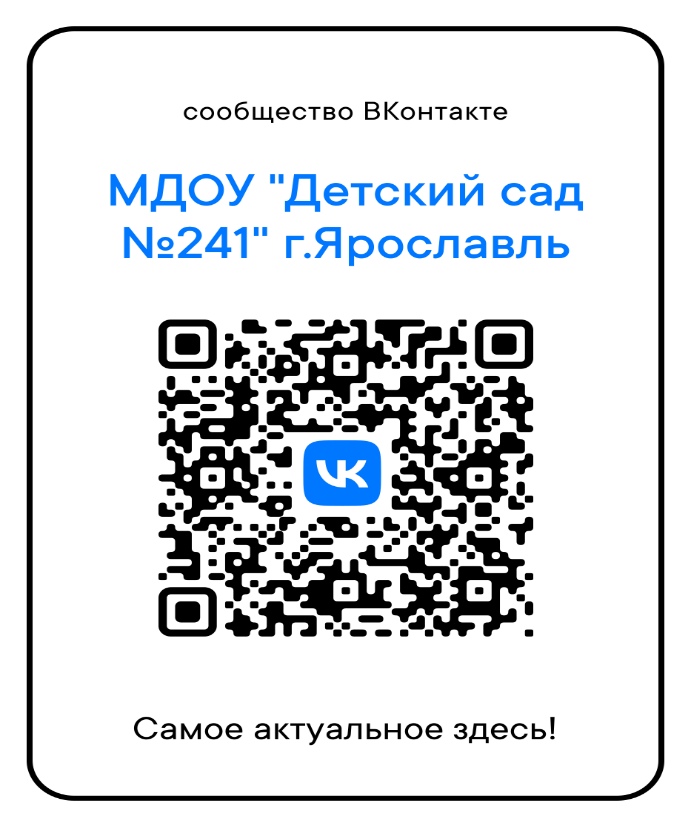 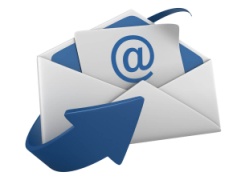 yardou241@yandex.ru
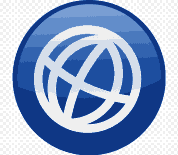